Trauma  and the Brain
H. Norman Wright
I am frightened inside; the terror of death has attacked me. I am scared and shaking, and terror grips me. I said, “I wish I had wings like a dove. Then I would fly away and rest. I would wander far away and stay in the desert. I would hurry to my place of escape, far away from the wind and storm.”
Psalm 55:4-8 New Century Version

	How long must I wrestle with my thoughts and everyday have sorrow in my heart?
Psalm 13:2, NIV
“The sadness will never go away.”
					Vincent Van Gogh
The Common Themes of Trauma
It can strike anyone
Trauma leaves us feeling unsafe
It involves a loss
Trauma makes us feel overwhelmed
It is often unspeakable
Trauma can change or challenge our view of God
Trauma produces “hyper-arousal,” “hyper-alertness” and “hyper-sensitivity.”
The Common Themes of Trauma
Those traumatized often re-experience the trauma
It leads to feelings of helplessness
Trauma does not make sense
What Is Trauma?
Trauma is the response to any event that shatters your world.
It’s more than a state of crisis. Trauma leaves you feeling unsafe because your place of refuge has been invaded
The word trauma comes from a Greek word that means “wound.” It’s a condition characterized by the phrase “I just can’t seem to get over it.”
What Is Trauma?
In a physical trauma the word has two meanings. Some part of the body is impacted with such a powerful force that the body’s natural protections such as the skin or bones can’t prevent the injury. And then the body’s normal natural healing capabilities can’t mend the injury without some assistance
What Is Trauma?
Emotionally you can be wounded in the same manner. You can be assaulted so much emotionally that your beliefs about yourself and life, your will to grow, your spirit, your dignity, and your sense of security are all damaged. You end up feeling helpless. You can experience this for a degree in a crisis and bounce back. In a trauma you have difficulty bouncing back because you feel depersonalized.
In a trauma something happens in your brain that affects the way you process information. It affects how you interpret and store the event you experience.
What is Trauma?
The wound of trauma can create a condition called PTSD, or post-traumatic stress disorder. It is not just an emotional response to troubling events; it’s the expression of a persistent deregulation of body and brain chemistry. And brain chemistry can be altered for decades. Trauma creates chaos in our brain and causes emotional as well as cognitive concussion. Entering the world of trauma is like looking into a fractured looking glass. The familiar appears disjointed and disturbing; a strange new world unfolds.
Trauma
1. Trauma’s a separation from safety.
—It’s invasive – invades all areas of our life
—It must be dealt with in a unique way for each one
2. It’s unpredictable – You think you’re dropping your child off at daycare or high school or your spouse goes to work or a parent boards a plane.
3. Every new trauma activates the old one. It taps into all the old stuff
4. Trauma means that nothing will be the same again.
Trauma
5. Pain will not last forever – it will diminish.
6. Half to two-thirds of victims grow in a positive way.
—Develop a greater appreciation for life
—Deepen spiritual beliefs	
—Feel stronger
—Build closer relationships
Trauma
7. Those who recover
 –They see the event as a challenge, not an overwhelming problem.
 -They’re optimistic.
 -They connect with people.
 -They use their spiritual resources.
The Effects of Trauma
1) How trauma impacts our thinking ability	 
Confusion
Poor Problem Solving				
Distractibility					
Inattention					
Difficulty with Simple Arithmetic		
Hypervigilence					
Disorientation of Time, Place or Person	
Heightened or Lowered Alertness
The Effects of Trauma
2) How trauma impacts our behavior
Difficulty Sleeping
Nightmares
Appetite Disturbance
Hypervigilence
Startle Response
Withdrawal from Crowd
Isolation
The Effects of Trauma
3) The emotional reactions created by trauma	 
Guilt					 
Anger					      
Fear 
Anxiety
Shock
4) Physical
Our immune system takes a hit
Characteristics Of PTSD
PTSD Symptoms:
Flashbacks 
Traumatic Dreams
Memory Disturbance
Persistent Intrusive Recollections
Self Medication – Substance Abuse
Anger Irritability
PTSD
PTSD Symptoms:
Dazed or Numb Appearance
Panic Attacks
Phobia Formation
Startle Response
Hyper-Vigilance
Reflections on Trauma
Exposure to trauma that is repeated is more disabling as is those events that are unpredictable. 
Violation by another person is always worse that an impersonal trauma. 
Hidden traumas occur when the trauma has been repressed, when you live in an environment that is trauma blind.
Reflections on Trauma
In trauma there is two kinds of suffering, one is the trauma caused by the suffering living with the experience and the aftermath. And the second type of suffering is part of the healing process. This is the pain that was too overwhelming to feel before.
Traumatic events are like thieves that takes something from us.
Reflections on Trauma
One analogy sometimes used to describe traumatic states is that of a river that has become blocked by debris. When the water is not flowing freely it disturbs the life systems. Parts that are blocked become starved of life, while parts that are flooded become endangered in other ways.
Reflections on Trauma
The danger for trauma victims is that the “chapter” of their autobiography becomes the only one that counts.
It’s difficult to heal unless we change our negative self-talk to a positive realistic statements.
Stress
I am not sure exactly how it works, but this is amazingly accurate. Read the full description before looking at the picture.
The picture below has 2 identical dolphins in it. It was used in a case study on stress levels at St. Mary’s Hospital.
Stress
Look at both dolphins jumping out of the water. The dolphins are identical. A closely monitored scientific study revealed that, in spite of the fact that the dolphins are identical, a person under stress would find differences in the two dolphins. The more differences a person finds between the dolphins, the more stress that person is experiencing. 
Look at the photograph and if you find more than one or two differences you may want to take a vacation.
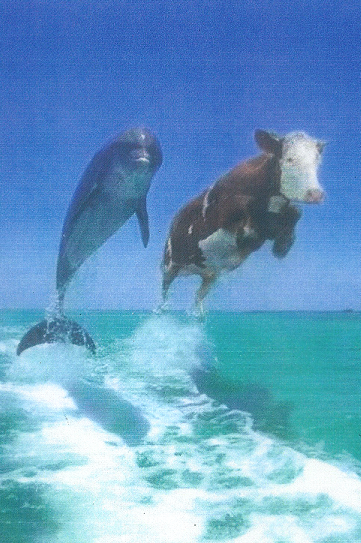 Limbic System of the Brain
The Human Brain
The Human Brain
The Human Brain
The Human Brain
The Human Brain
The Human Brain
The Right Side
This is where Post Traumatic Stress Disorder (PTSD) pictures come from. And traumatic memories is like a series of snapshots or a silent movie. There is no music or words. In counseling you want to put words and music to the pictures.
The Human Brain
Women express far greater content by adding on those layers of interpretive feelings, gestures, and inflections that don’t come quite as easily to men. This is why women are much more capable of putting words to feelings, and they are better able to recognize emotion in the speech of others. in other words, the ability to “listen between the lines” comes more effortlessly to women.
Men rely on the speech centers in the left side of the brain only, stretching from the temporal lobe (behind the ear) to the frontal lobe (behind the eye). This gives a very direct, straightforward way of communicating. Therefore, men respond faster to items in writing because there’s less emotion in it.
1. There are differences in brain chemicals – serotonin – less in men – calms us down. 15% more blood flows in women’s brain. Scans show women’s brains are on all the time – doesn’t rest. Men’s comes on to use it. We zone out.
The Human Brain
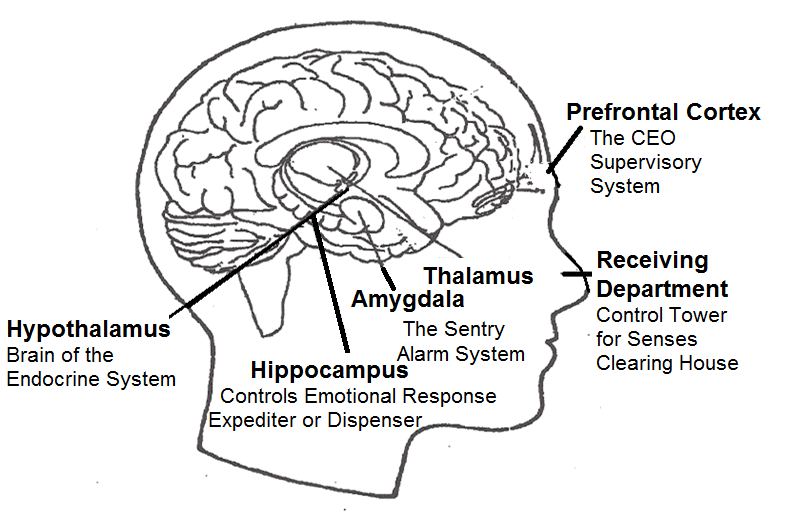 Thalamus
Thalamus
Receives incoming information through our senses’ sight, smell, hearing, touch, and taste, then passes it on to the other part of the brain for processing. It’s the control tower for the senses. This is a clearing house. It’s like a receiving department of a company, a vacuum cleaner which sucks it all in. It processes signals from the senses and routes them through the brain.
Hypothalmus
Hypothalamus
Is referred to as the “brain” of the endocrine system because it sends out various types of chemical messengers in response to stimulation. Stimulation comes either from a thought or an external source through your five senses.
The hypothalamus gland is actually the facilitator and originator of emotions in response to life circumstances, such as fear, anxiety, stress, tension, panic attacks, phobia, rage, anger and aggression.
Prefrontal Cortex
Prefrontal Cortex
Acts as supervisory system of the whole process of integration of emotional and cognitive functions.
The CEO of the brain (executive functioning) – manager, supervisor. Emotions can shut this down.
Hippocampus
Hippocampus
Interprets emotional valence, memory storage (vigor); controls emotional response by transforming sensory stimuli into emotional and hormonal signals then refers this information to other parts that control behavior. This is the expediter, the dispenser, “some for you and some for you.” It’s not fully developed at birth – 2-3.  It’s smaller for men so they remember less of their emotional experience than women.
Hippocampus
Traumatized people have alterations in their brain. The hippocampus is reduced in size. Memory is affected – lapses, deficits in verbal recall, short-term deficits.
Amygdala
Amygdala
Two small, almond shaped portions. It’s developed at birth. Two small clusters of grapes on each side.  Emotional part. It’s responsible for both the creation of emotions and the memories they generate. Primitive part. Larger in men – More likely to take a physically aggressive response – “The Sentry” The Point Man
Amygdala
It interprets messages that there’s danger or it’s safe. It knows nothing about reasoning or cognitive functions. And it remembers what you’re afraid of
Amygdala scans the visual field. Searches for possible threats; a sudden movement, a looming shadow. It monitors every sound. Earthquake or a door slams. A vase falls.
The amygdala “hijacks” the other portions of the brain.. It gets you ready to fight or flight.
The Human Brain
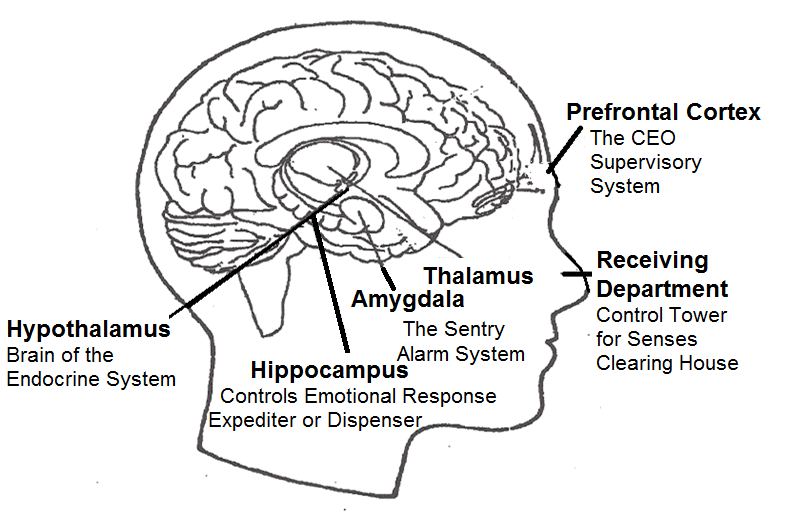 The Human Brain
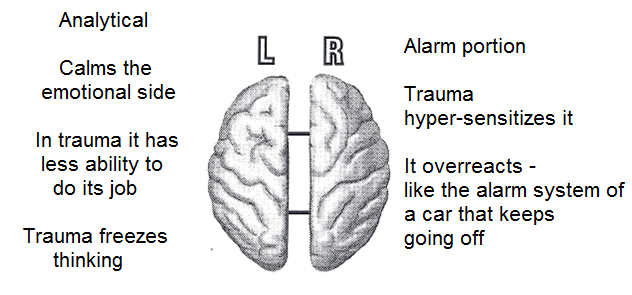 The Human Brain
PTSD Brain Function
This is what we know now
Brain changes are measured by:
1. MRIs – PetScans – MEG
	These are used to detect differences
A change in the electrical discharge of the brain - Cells in that part of the brain
PTSD Brain Function
2. Megneto Encephlogram
Magnet abnapholography
	This is a technique for mapping brain activity by recording magnetic files produced by electrical currents occurring naturally in the brain using very sensitive magnetometers
PTSD Brain Function
This is different than the EEG
	In the right temporal lobe – appears to be a measurable difference in the gray matter of the brain with PTSD
PTSD Brain Function
It’s like epilepsy – 
It makes us vulnerable to flashbacks	
It’s like the patterns – what haunts us comes from the right brain
PTSD is being led by the worst part of your memory
The outlines of a bad experiences comes from the left brain
PTSD Brain Function
Possibility of two types of PTSD
	1. Those who are very aroused – flashbacks
	2. Spaced out – disassociation – numb a trance like state – like they’re in a dream – a protection from the anxiety
Better Ways of Handling the Traumatic Memory or Intrusive Thoughts
Traumatic Memory
Ineffective coping strategies:
Trying to think of something else
Trying to keep it out of your mind
Getting up and going into another room
Talking to someone about anything other than the incident
Having a drink of alcohol
Taking other drugs
Traumatic Memory
Traumatic memories can operate as a bully upsetting you when you “see” them, fearful of what they might do.
The goal of the effective coping strategies is not to eliminate the traumatic memory. Unfortunately, the brain is not like the hard drive of your computer where you can simply delete a file. The memory is still there, but by using appropriate strategies, your response may ensure discomfort rather than great upset.
Traumatic Memory
Effective coping strategies
Acknowledging the memory at a distance
Stopping rumination
Daring to mention the trauma – Invite it in - TIR
Traumatic Memory
Dictating the story of the trauma and its effects
Rereading the story at a special time
Writing about it and its consequences at a special time
It helps to write or dictate the trauma in concrete terms and detail. Rereading this at a special time can put you in charge of the trauma.
What to SayFacing Your Fears
When we encounter something that we feel threatens our life, a cascade of hormonal reactions is triggered.

Something happens deep inside our brains, too. Our right-brain alarm goes off and drowns out the logical analysis of our left brain. It screams, “Less thinking, more action!” It also starts taking pictures like mad—the nonadrenalin heightens the emotional aspects of the situation making it more vivid and notable. Very strong and clear memories are being recorded, probably so that we will remember this event and avoid it in the future.
What to SayFacing Your Fears
What you experienced during the incident was so traumatic that your brain took special note of it, and anytime you approach a person, place, thing or experience that is similar to your original trauma, your right brain whips out its “photo album” and puts on an intense presentation (sights, sounds, smells, tastes) attempting to alert you of the danger that could be waiting there.
What to SayFacing Your Fears
Remember, our left side is more like a “computer,” our right side is more like a “photo album.” This side remembers faces and craves rapport and relationship. It’s our emotional side. It is intuitive, spontaneous, experience-oriented, artistic, creative. It stores emotions. We dream on this side of our brain. And very importantly, this is the “alarm” side of our brain.
What to SayFacing Your Fears
Your logical left brain gets muted, and the calming influence of your hippocampus gets pinched off. You’re off on a “re-experiencing” jaunt which, if your right brain would only listen, your left brain could explain why you didn’t need to take that detour today. 
It’s important to invite Jesus Christ into the episodic memories of your trauma, visualizing Him experiencing it with you. Hopefully, you’ll be able to continue engaging in this spiritual exercise, giving Him more and more access to your places of pain and darkness and thereby bringing about some direct healing.
What to SayFacing Your Fears
In this Step we want to encourage you – with Jesus’ help – to take action concerning the things that trigger your re-experiencing episodes. By now, you are probably well-aware of what your triggers are. In the space following, write down any people, places, things or experiences that trigger your re-experiencing episodes, and what the typical effect is (use additional paper if needed).
Excuse Notes
My son is under the doctor’s care and should not take P.E. today. Please execute him.
Please excuse Mary for being absent. She was sick and I had her shot.
Please excuse Roland from P.E. for a few days. Yesterday he fell out of a tree and misplaced his hip.
Excuse Notes
Dear School: Please exkuse John being absent on Jan. 28, 29, 30, 31, 32 and also 33.
Please excuse Jimmy for being. It was his father's fault.
Please excuse Ray from school today. He has very loose vowels.
Please excuse Tom for being absent yesterday. He had diarrhea and his boots leak.
Excuse Notes
Please excuse Harriet for missing school yesterday. We forgot to get the Sunday paper off the porch and when we found it Monday, we thought it was Sunday.
Please excuse my son’s tardiness. I forgot to wake him and I did not find him til I started making the beds.
Suggested Steps Of Helping Those In Trauma
Begin by developing an atmosphere of safety, trust and exploration. Ensure stability for the person before going further. Build the relationship first. Just talking is more important than techniques. “Tell me your story.”  Honor their way of thinking and speaking. The more similar you appear to counselees, the greater comfort the client will experience. Connecting is vital.  “Commonalities create comfort: differences produce distance” (Schupp, 2003). If counselees are comfortable, they are more likely to discuss the trauma.
Suggested Steps Of Helping Those In Trauma
Know the nature of the trauma to this individual: how it is being perceived, how it is felt, and how it is being acted out. There is no effective way to know the impact of the trauma without going inside the individual to find out how the trauma has made its mark. Then adapt your counseling to the person. Don’t expect one intervention to have the same results with two traumatized individuals.
Suggested Steps Of Helping Those In Trauma
If counselor uses paraphrasing, the client recognized that the counselor walked into her trauma, heard her pain and understood the situation to the degree possible. If there was ever a time to use paraphrasing, it is with a traumatized client who has allowed a clinician to see inside the gaping wounds of the soul. Counselors can reflect with accuracy, care, and concern that the client has been heard on the deepest level.
Suggested Steps Of Helping Those In Trauma
Explore trauma memories and associated responses.  People are unable to process trauma because they are afraid of their thoughts. Trauma doesn’t fit what happened in reality. It goes against our belief or reality. The memories come up of what happened and it makes us scared so we try to push it out of our brain and it comes up even more.
		Charged negative emotions seem to be “stuck” in the right hemisphere, split from the more logical left hemisphere. This accounts for the speechless terror or PTSD. As a result, trauma material remains fragmented, emotionally charged, nonverbal and unstable.
Suggested Steps Of Helping Those In Trauma
Now relatively harmless triggers can cause trauma memories or memory fragments to flood one’s awareness. The material is emotionally distressing and doesn’t make sense. It cannot be put away as just one memory in a file of memories. Rather, it seems as if the trauma is the only memory on file. Because the memory cannot be expressed verbally, it is often expressed as physical symptoms. Repressed memories also take up space in the brain normally used for short-term memory.  When old memories are deleted, short-term memory improves.
Suggested Steps Of Helping Those In Trauma
Releasing suppressed memories  will improve ones ability to concentrate and more work will be accomplished in shorter periods of time because the person will think more clearly.
 		  It’s important to fully explore the trauma memories and observe the unique  responses the individual  has to the memories. How do you recover them? In helping it’s important to work on one trauma at a time, writing, watching films and praying.
Suggested Steps Of Helping Those In Trauma
Decondition harmful affective responses. This critical step is much easier to state than to accomplish. Help them discover new ways of responding to difficult responses—reframe and reinterpret.
	Reframe symptoms as “signs of coping ” and as “protective and healing mechanisms” and “normal” part of the recovery process.
Suggested Steps Of Helping Those In Trauma
The problem with traumatic memories tend to be their intrusion into the present, not an inability to recall them. When they intrude, discussing them and understanding how they may unconsciously influence our behavior can be helpful. At the same time, some people heal by fighting their fears and never discussing or explicitly recalling their painful memories at all. For people whose memories don’t negatively affect them in the present, pressuring them to focus on them may actually harm.
Suggested Steps Of Helping Those In Trauma
A. Intrusive thoughts are an attempt to make sense of the experience, the brain’s attempt to assimilate the experience. Not just let the experience go, but rather make sense of it; flashbacks/ nightmares are access routes to memory. Flashbacks is a way the brain is attempting to heal itself. It’s the mind’s attempt to make sense of what happened. What can be done about intrusive thoughts or flashbacks?
B. Denial/numbing are ways that the mind takes a “time out,” as a way of “dosing” or of “pacing” oneself so you only have to deal with so much stress at one time.
Suggested Steps Of Helping Those In Trauma
C. Dissociation at the time of the event was a potentially useful skill. Speak of the “wisdom of the body,” e.g., “mind is taking time out from overstimulation”’ “denial is one of nature’s small mercies.”

D. Convey that the “survival skills” that the client once used and were adaptive at the time may no longer be appropriate.
Suggested Steps Of Helping Those In Trauma
E. Commend the counselee for being distressed. The counselor might say something like the following: “Given what you have been through, if you didn’t have stressful reactions, weren’t depressed, had a short fuse at times, dwelled on what happened (use counselee’s symptoms), then I would be really concerned.

F. Indicate that PTSD is definitely responsive to treatment and that healing can be a lifelong process. Convey to the counselee that symptomatology may not go away complete, nor forever.
Suggested Steps Of Helping Those In Trauma
G. Indicate that it is possible that symptoms “may get worse before they get better” as we discuss and work through what happened and why, as we begin to refocus on the trauma.

H.  Finally, “although this may be difficult to believe right now, you may even find that there will be some positive benefits to you and your life as a result of the experiences you have had and your willingness now to face and work through what you must work through.”
Suggested Steps Of Helping Those In Trauma
Re-exposure to the trauma is critical, as is how and when the person is re-exposed. Research with all trauma survivors indicates a principle that the individual must mentally revisit the traumatic experience again—but with the supportive assistance of someone who can help them through their fear. 
Emotional processing needs to occur.
By revisiting the trauma the brain is able to process the experience and make sense of it. 
They learn that thinking about the trauma is not dangerous.
Suggested Steps Of Helping Those In Trauma
We find a decrease in the strength of a behavioral response that occurs when an initially novel eliciting stimulus is repeatedly presented. Such as revisiting the trauma memory rather than avoiding.
The person becomes less afraid of the memory. 
This is a process by which anxiety comes down on its own. It changes a “hot memory” to a bad memory.
How do you do this? One way is TIR. It can either be by talking or writing.
If we don’t want the person to relive the memory so we have them write it down in detail repeatedly in order to drain it.
TIR
There are few losses so shattering as the loss of a child can be, especially through something as unpredictable as SIDS. Often marriages do not survive such a loss, as the case below illustrates. This is a slightly edited transcript of an actual session given by Sharie Ann Peacock. Observing this woman’s progression through various layers of emotion and reaction as she repetitively views this huge loss demonstrates clearly the “magic” of TIR at work. Be sure to notice how details of the incident change and the emotional content progresses through each viewing. Names have been changed and the facilitator’s precise questions removed.
TIR
1st Time-through the incident
(Eyes closed.) Tom, her husband, picked our 6 month old son Jeremy up out of the crib-it was 5 AM. Jeremy wasn’t breathing, blue. I called 9-1-1 (tears). I kept telling Jeremy to wake up. The ambulance got there and they couldn’t do anything. I rode to the hospital in the back of the ambulance. I sat at the hospital holding him. They kept telling me he wasn’t going to wake up. I did everything the doctors told me to do. I was mad at them! Jeremy was healthy, gaining weight. They finally took him from me. Did an autopsy.
TIR
They said SIDS. I said, SIDS?! Then I thought stupid Tom did coke! (Now looking at me) He killed my baby! [Ed. Note: parental drug use is considered a major risk factor] I couldn’t go back to that apartment. (Head down, eyes closed). We moved to another apartment. I kept hearing Jeremy. It was a year and a half. Tom kept saying stop crying (looking at me). I think he hated Jeremy. He loved James (his others child) but not Jeremy! I dream about Jeremy.
TIR
It was so real. He’s growing. Don’t want to have those dreams any more. At the wake I didn’t want to leave him there either. They put make-up on him. Didn’t look like him. I know hate’s a strong word but I HATE Tom’s family! Jeremy was so beautiful, so healthy. I miss him so much. I feel guilty because I can’t go to his grave – I talk to him all the time though.
TIR
3rd Time-through the incident
(Eyes closed, slightly less emotion) He brought him in to me like every other morning and said he wasn’t breathing, he was all blue. I was screaming, screaming. I held Jeremy trying to warm him up. He was so cold, he was so cold. I remember rocking him in the chair. I know everyone was trying to help me, my friends. We stayed at Tom’s mother’s house. Just couldn’t go back to that apartment. They baptized him, he was supposed to be baptized.
TIR
Oh, God, I just wanted to pick him up, take him home. Part of me felt like he was still alive. I just couldn’t go. We moved out of the apartment. Things between Tom and I were bad. I hate drugs. All I wanted to do was sleep and not wake up so I could be with Jeremy. Eventually the dreams just stopped. I started getting hold of myself, going back to school. My friends helped me.
TIR
5th Time-through the incident. 
(Even less emotion, voice clearer, looking at me) Every morning Tom would wake Jeremy up for his morning feeding and I remember something was wrong, he wasn’t breathing. I remember him running outside for someone to call 911. I just couldn’t wake him up, didn’t want to let him go.
TIR
Maybe moving out of the apartment helped, maybe it didn’t. That’s when the dreams stopped. I want to know what causes SIDS. I want to understand. I don’t want to hate Tom, I just want to understand. I said he didn’t love Jeremy but I know he did. When Jeremy was born he was so proud, his whole family was proud. (smiling)
TIR
8th Time-through the incident: 
Tom found Jeremy, not breathing. He put Jeremy in my arms, said he was gonna get help, screaming for me to call an ambulance too. They came, did what they could do. The hospital did what they could do. Let me hold him. They were really nice. I knew he wasn’t coming back. Just wish I could apologize to everybody, especially Tom. Because I know he felt guilty too.
TIR
10th Time-through the incident:
I remember they were giving me Jeremy. The first thing Tom did was put him in my arms. Said he would get help and he did. He stayed right there with me by the rocking chair. Tom’s family as all there for me, telling me, “Anything I needed, anything.” A lot of times I do think of him and I talk to him (laughter). I wish him Merry Christmas and happy birthday (smiling). I tell him I’ll see him someday, hopefully.
TIR
He was so beautiful. (Voice louder, smiling, laughing. Facilitator asked, “How does it seem to you now?”). I feel like a lot of that anger is gone, the blame is gone. There’s a warm feeling here (hand on chest). If that makes sense, like he’s here. It used to feel empty. I feel bad sometimes because I can’t remember what he looks like, but I can actually see him, he looks so much like his father. I guess it’s a good thing. He’s right there (hand on chest) – my angel.
TIR
They always say put the baby on his side, put the baby on his back, but, there’s a lot of things they don’t know. I just know he’s in a good place. I’ve always known he’s in a good place. I always felt bad I couldn’t go to the grave but that’s just his body. Jeremy is right here, anytime I want to talk to him (smiling). That’s what I tell my kids. I don’t know if it’s the right thing to do but that’s what I tell them. It’s just something I have to try to accept – not something I can keep going on. But I can talk to Jeremy anywhere I am.
TIR
That’s what I believe. A comforting feeling (smiling). I’m just real relaxed, almost like a lot of stuff’s been lifted off my shoulders. I was starting to feel sick to my stomach going through it but it’s gone. His birthday is next month (smiling). He was a perfect little baby. I wish you had met him. OK, I feel good (smiling).
TIR
After the viewer has completed one viewing (and one description), the facilitator has him “rewind the videotape” to the beginning and run through it again in the same fashion. The facilitator does not prescribe the degree of detail or content the viewer is to get on each run-through. The viewer will view as much as he is relatively comfortable viewing.
TIR
After several run-throughs, most viewers will be able to contact the emotion and uncomfortable details in terms of the strengths of the emotion more thoroughly. Typically, the viewer will reach an emotional peak after a few run-throughs and then, on successive run-throughs, the amount of negative emotion will diminish, until the viewer reaches a point of having no negative emotion about the incident.
TIR
Instead, he becomes rather thoughtful and contemplative, and usually comes up with one or more insights concerning the trauma, life, or himself. He displays positive emotion, often smiling or laughing, but at least manifesting calm and serenity. At this point, the viewer ahs reached an “end point” and the facilitator stops the TIR process.
Suggested Steps Of Helping Those In Trauma
When they write longhand it’s a tactile memory. It involves better hand/eye coordination and accesses all parts of the brain to help bring it together. 
Battling illness and pain with pen and paper may be unorthodox, but it may also spell relief. “People who write for twenty minutes a day about traumatic events reduce their doctor visits, improve their immune systems and, among arthritis sufferers, use less medication and have greater mobility,” James W. Pennebaker, Ph.D, professor at the University of Texas at Austin.
Suggested Steps Of Helping Those In Trauma
Why the relief? Suppressing negative emotions can weaken the immune system and arouse your fight-or-flight system, churning up blood pressure and heart rate…Writing about conflict or trauma helps organize the experience. The net affect is that people can move beyond the stressful event. How?  
	Breathing – 
	Counting –
	 Radio Dial
Suggested Steps Of Helping Those In Trauma
Restructure the meaning of the trauma by having the person change the ending of the trauma story. As the person is reexposed to traumatic experiences, it is very important to add a component that did not exist the first time around—control. Take the control away from the event or the person. You’ve survived until now. How could this be worse? You told your story. How will you be different next month, next year?
Suggested Steps Of Helping Those In Trauma
Replace problematic behavioral responses with adaptive behaviors. Teach the person how to make positive changes. “Remember you can write the last chapter of your trauma. It hasn’t been written yet.”
Build a new internal self-view. Understanding the meaning of past trauma to the individual, which is Step 2, will help you understand what the post trauma self-image is. “Don’t define yourself permanently as a traumatized person. Teach them when to remember the trauma instead of the traumatic memories being in charge.”
Suggested Steps Of Helping Those In Trauma
In helping others set measurable goals.
“How will you know that you are better?”
“Let’s say you made a video tape of you’re better  and you bring it in and show it to me. What would you point out to me in the video to indicate that you were better?”
Suggested Steps Of Helping Those In Trauma
Teach the person specific coping strategies. The person must have a new sense of self and feel more confident about internal abilities to be able to win the battle over the present by keeping the past from taking over. You must have some ability to teach, to model, and to reinforce new adaptations or coping skills. Teach the language of healing.
Suggested Steps Of Helping Those In Trauma
10. Stressful situations into experiences producing resilience. The final step is similar to rewriting the ending of the trauma story; the individual can be stronger because they have been to hell and made it back in one piece.
Suggested Steps Of Helping Those In Trauma
I Thess. 5:14 “…encourage the timid and faint-hearted.” Encourage means “to console, comfort and cheer up.” It refers to the person who “is discouraged and ready to give up.” Hebrews 10:25, “Let us encourage one another.” It means “to keep someone on their feet, who, if left to himself would collapse.”
Reactivators of Traumatic Stress
Anniversary of event
Re-occurence of related event
Trial – related event
News Media
Stimuli Related to the event
“My ears had heard of you before, but now my eyes have seen you” 
				Job 42:5, New Century Version
The Five “D’s”
During traumatic exposure, individual reactions in a child or adult may present on a continuum from a totally detached, withdrawn reaction to the most intense displays of emotion (e.g., uncontrollable crying, screaming, panic, anger, fear, etc.). These situations present a considerable challenge. In order to address a person’s psychological needs, we need to “work through” these emotional states.
The Five “Ds”
The following are five highly practical techniques that you may utilize to engage these individuals. These strategies may be referred to as the “Five D’s” – 1) Distraction, 2) Disruption, 3) Diffusion,  4) Decision, and 5) Direction.
The Five “D’s”
Distraction
This technique aims to distract and refocus the challenging individual. The approach may be likened to a strategy that is often used by parents of young children. When the child shows interest in the TV remote control, the parent distracts the child with  a “transitional object”—a more appropriate, yet interesting toy.
The Five “D’s”
In the same way, when an individual is unresponsive to efforts to engage, or possibly at the other end of the continuum crying uncontrollably, you may distract and refocus the individual. Introduce an irrelevant, yet highly interesting topic. The more concise and thought-provoking the topic is, the better.
The Five “D’s”
The key to this Distraction Technique is that the topic that is introduced, or the comment that is made, is sufficiently powerful to distract and divert the individual’s attention. Be careful not to say something that implies a lack of concern. Also, make sure that you subsequently return to the reality of the situation by discussing the event at a factual level.
The Five “D’s”
2. Disruption
A second strategy that may be utilized with challenging individuals involves a powerful disruption of the emotional reaction. First, come down to the person’s level, either kneeling or sitting, and establish eye contact. In a clear and calm voice, while looking directly into the individual’s eyes, give a basic command using his/her name: “Mary, I want you to take a deep breath.”
The Five “D’s”
Continue to repeat the command, always using the same words. Escalate the volume and tone with each command statement. Usually, by the third command the individual will follow your request. At this moment, lower your voice to a calm level and begin to talk. You may instruct the individual to take a second and third slow deep breath. Once you have broken through the emotional state, you will be able to provide direction and support.
The Five “D’s”
Perhaps the greatest advantage of this Disruption Technique is that it can be implemented very quickly.
Recognize that by utilizing the technique, you will likely be doing something very different from others. For example, your focus on the individual’s breathing may disrupt a seemingly effective cycle of effort, by others, to gain control over hysterical behavior.
The Five “D’s”
3. Diffusion
A third strategy connecting with the challenging individual involves diffusion of the emotional state. For example, you may begin your conversation with an anxious or possibly agitated individual at a voice rate and tone comparable to his. If he is speaking loudly, increase your volume to match his. If he is speaking rapidly, speak rapidly. If you are required to move around with the individual, match his pace.
The Five “D’s”
Gradually, begin to slow the physical pace, lower the volume of your voice and slow your rate of speech. As the individual begins to respond in a calm, more controlled manner, provide direction and support. Move him away from the scene, and have him take a deep breath.
The Five “D’s”
Interestingly, the technique may also be utilized in the opposite direction. For example, with a seemingly depressed or generally non-communicative individual, begin your conversation with the individual at a voice rate and tone comparable to his. If he is speaking slowly, speak slowly.
The Five “D’s”
If you are required to move around with the individual match his pace. Gradually, begin to increase the physical pace, raise the volume of your voice and increase your rate of speech. As the individual begins to respond in a more energetic, involved manner, provide direction and support.
The Five “D’s”
5. Direction
As indicated previously, particularly when time is limited, providing, clean authoritative direction is often an effective vehicle for gaining rapid control. The challenging individual who remains non-responsive to a warm and supportive effort may respond to firm direction.
The Five “D’s”
4. Decision
A fourth strategy, often effective in dealing with a challenging individual, involves having the victim make a decision. Being asked to decide two basic choices often distracts them and focuses their attention on adaptive, constructive behavior. It gives an individual who is feeling out-of-control during a crisis the ability to regain a sense of control through his decision-making.
The Five “D’s”
When considering the utilization of Distraction, Disruption, Diffusion, Decision or Direction, realize that the nature of the event, time variables and individuals’ responses will influence your approach. For example, the Diffusion technique, by its very nature, will take more time to implement than the Distraction, Disruption, Decision or Direction techniques. Notwithstanding, it may be the best choice given a particular situation.
The Five “D’s”
The “Five D’s” are practical intervention techniques. However, they must be practiced. Breaking through strong emotional reactions during a traumatic event will require a confident, well-rehearsed approach. Having strong familiarity with these strategies will enable you to apply them with the most challenging individuals. You may also want to use the “feelings dial” or backward counting.
The Envelope and Memories
Using colored pencils/markers, ask the client to draw a symbol that represents the memory, along with its feelings, images and thoughts. This should be only an abstract symbol, and not a drawing of the event(s). No more than five minutes should be allowed for this drawing.
2.  When the client has completed the drawing, ask them to place it inside a manila envelope and seal the envelope.
The Envelope and Memories
3.  Hand the client a stapler and instruct them to put as many staples in the envelope as necessary to contain this material for a time that it can be addressed in the future. Allow them as many staples as they wish.
4.  Ask them to write the title of this memory/material on the outside of the envelope.
The Envelope and Memories
5.  Tell the client that you will keep this envelope, along with all its negative thoughts and feelings, secure inside their case file. It will remain safely contained there until the client is ready to work again toward the resolution of this memory.
The Envelope and Memories
6.  Inform the client that if they think of the memory in the future, they need not return to the helpless and overwhelming feelings present during the traumatic event, instead they can recall that this memory is safe in their therapist’s office.
The Envelope and Memories
7.  Encourage the client to utilize grounding/self-soothing strategies to regain full control before leaving the office (asking the client to count backwards from 100 by 7s is an excellent exercise to help engage neo-cortical functioning and reorient to the present).
Suggestions for Emotional and Spiritual Care in Disaster Ministry
Initiate contact with people – don’t expect them to come to you.
Don’t assume that you have a right to enter the world of another.
Understand that your caring presence alone is powerful, but that God working through you to touch their lives is an even greater resource.
People are more attracted to compassionate care than to one’s profession, position or credentials.
Suggestions for Emotional and Spiritual Care in Disaster Ministry
Devote undivided attention to those with whom you are ministering. Disaster scenes are often chaotic and noisy with a lot of activity and few places for undistracted quiet conversations. Total focused attention can help the survivor create a sanctuary in the midst of chaos. Remember that your nonverbal communication speaks volumes.
Don’t assume that a person is doing better or worse than what you observe or they state that they are doing.
Suggestions for Emotional and Spiritual Care in Disaster Ministry
Sometimes people just need to ask the “Why?” questions. Understand that these “Whys?” are most frequently a statement of the magnitude of their pain. Be careful about engaging in a theological discussion or giving answers, especially in the early stages of a disaster. However, when they want to talk about deeper theological issues, be willing to help survivors explore them explore the issues.
Suggestions for Emotional and Spiritual Care in Disaster Ministry
When offering to pray with people, always give them a gracious way to say no, i.e., “Is there anything you would like me to pray about with you before I leave or are you doing okay?”
When a person is of another faith and needs a religious function that you do not understand or are not able to perform, make arrangements with someone who can. Remember that your behaviors can open or close the door for the next person whom God may bring along in their lives.
Suggestions for Emotional and Spiritual Care in Disaster Ministry
In the course of conversations, don’t avoid silence or fill a void with meaningless or harmful words. This is particularly important for the extroverted helper who may talk excessively and not allow the person with an introverted preference adequate time to process before formulating their words.
Suggestions for Emotional and Spiritual Care in Disaster Ministry
Always remember the distinction between your work and that of the Holy Spirit.
All that we do must derive from the love of God clearly visible through our spoken word, actions, and spirit of humility and service
Questions that are Designed to Help the Person Tell Their Story
“Can you tell me what you’ve been through?”

“Tell me everything that you feel I need to know in order for you to now that I understand.”

“If your emotional pain could speak what would it say?”
Questions that are designed to assess the lingering impact of traumatic events:
“Could you take a few moments and describe the situation you are in now?”
“Could you give me a description of what has been happening to you in recent weeks.”
“What is the X or the memory of X (robbery, rape, etc.) preventing you from doing in your life now?”
Questions that are designed to help the counselee reframe the traumatic events:
“Have you dealt with (or overcome) this problem in the past?”
	“What advice would you offer someone else who has this problem?”
	“What might make it harder for you to do this assignment?”	“What can you do to make it easier for you to complete this assignment this week?”
Questions that are designed to help the counselee reframe the traumatic events:
“Although what you experienced is a terrible thing, can you think of anything positive, even a small thing, that has come out of this experience for you?”
“Was the stressful experience as bad as it could have been or could it have been worse?”
“What were your thoughts when you got to the scene and things started happening?”
Questions that are designed to help the counselee reframe the traumatic events:
Problem-solve with the person about possible difficulties in implementing an “assignment.”
“How will you remember that?”
“Do you think there is another assignment that might be more useful for you?”

“What will you have to do to keep your plan working?”
Some Special Challenges The Noncommunicative Person
For many individuals, a common psychological response to crisis is to psychologically and behaviorally withdraw. This withdrawal is often underscored by a noncommunicative posture.
 	When approaching someone who is noncommunicative, it’s important that you rule out any medical conditions that would interfere with communication. Physical shock, head injury, hypoglycemia, hypothermia and dissociative states are serious conditions that should be referred for acute medical care.
Some Special Challenges The Noncommunicative Person
You could begin with a reflection technique. “You look like you’re having a hard time with this one.” Following up with an offer to help may be of further value, “What can I do to help you right now.”
Once ruling out these and any related conditions, approach the noncommunicative individual with the goal of achieving what is in their best interest, not necessarily getting them to communicate, although this is usually helpful.
Some Special Challenges The Noncommunicative Person
If the person in crisis expresses a desire to be left alone, it is usually a good idea to offer one more time then acquiesce to the request, if you believe the person is no threat to self or others. If you aren’t sure, it may be a good idea to remain in somewhat close proximity. Remember, it’s possible for the crisis responder to be perceived as intrusive or insensitive if you don’t honor their request for solitude or privacy. This may result in hostility being expressed toward you. Or, it may drive the person in crisis deeper into psychological retreat.
Some Special Challenges The Noncommunicative Person
On the other hand, it’s irresponsible to leave someone alone who is incapable or independent functioning. Don’t leave an emotionally impaired individual until they are no longer impaired or is turned over to the care of someone of equal or greater professional competence that you.
The Dazed or Nonresponsive Person
Upon occasion, the crisis responder will encounter individuals who seemed “dazed” or otherwise nonresponsive. They seem to simply stare out into space.
The first task is to insure that this person is medically stable. The crisis responder must do the best he/she can do to rule out medical origins for the nonresponsive state. Factors such as toxins, hypoglycemia, blood loss, drug reactions and closed or open head injury must be ruled out or attended to prior to any psychotherapeutic tactic being initiated.
The classic psychogenic nonresponsive state may have several potential mechanisms of action:
The Dazed or Nonresponsive Person
a parasympathetically—mediated “spill over effect”;
a vegetative depressive syndrome;
feelings of being overwhelmed, leading to acute attentional deficits, helpless and / or hopeless perceptions:
extreme physical and / or psychological fatigue; and,
peritraumatic dissociation.
The Dazed or Nonresponsive Person
Use the section on the noncommunicative person for suggestions on how to approach the nonresponsive individual.

When dealing with the nonresponsive individual, it is even more imperative that this person not be left alone. Silent supportive attendance should be maintained for up to an hour. Should the symptoms persist, consideration should be given to taking the person in crisis to an emergency room or some qualified health practitioner for assessment.
Matthew
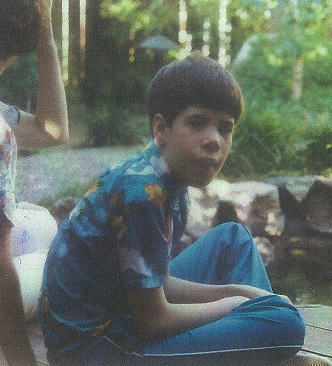 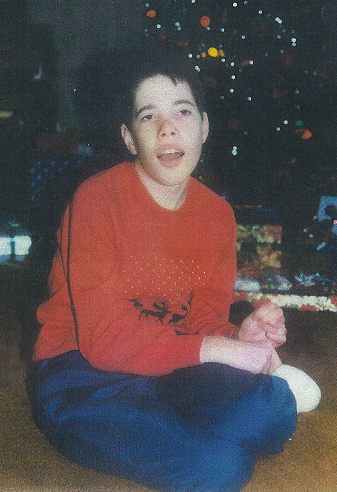 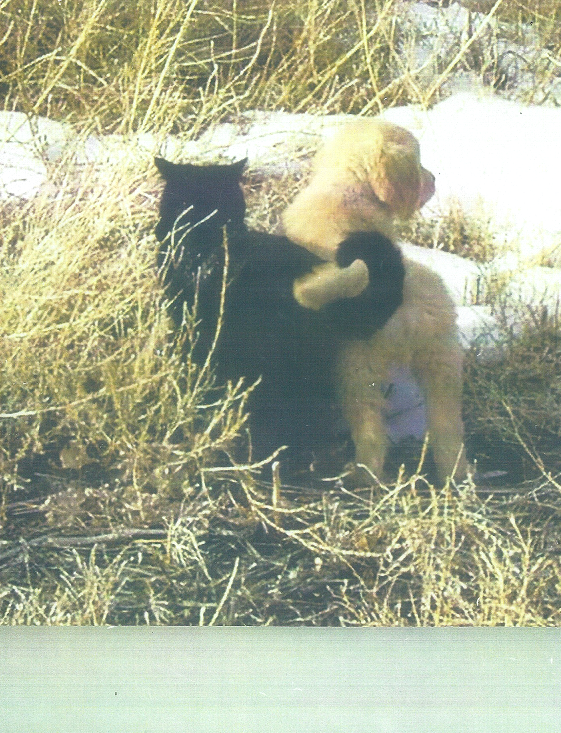